Effects of Local Water Extraction and Reservoir Regulation on Drought in the United States
Objective
Investigate the relative impacts of water management and climate on hydrological drought over the contiguous United States
Approach
Use a high-resolution integrated modeling framework that represents water management in terms of both local surface water extraction and reservoir regulation; define a Standardized Streamflow Index to quantify drought
Explore impacts of water management on drought under multiple future scenarios
Impact
Study showed that surface water extraction intensified drought, especially in areas with heavy water demands; reservoir regulation tended to ease drought in other regions by increasing summertime low flows
Droughts were more intense in future scenarios that included heavy biofuel production, illustrating the need to account for interactions among energy, water, and land systems
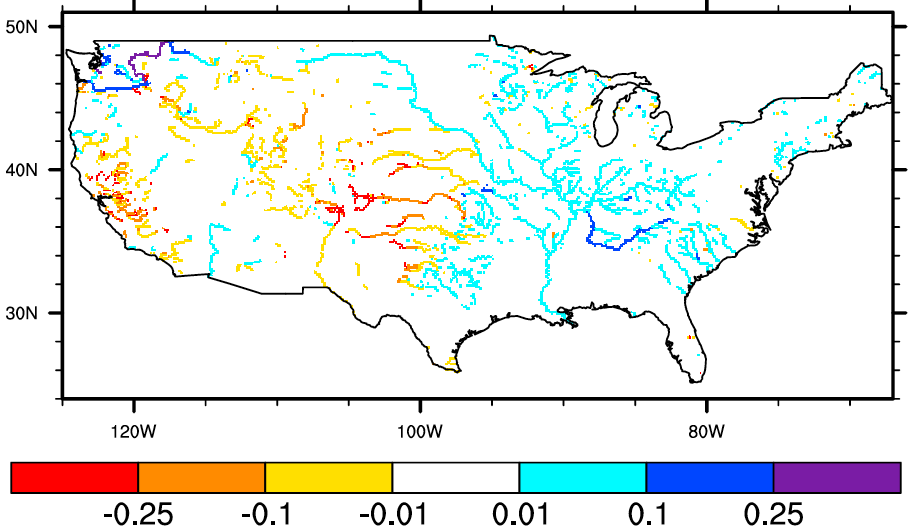 Changes in drought frequency as fraction of years during 2060-2095 with transition from extreme drought to non-extreme drought induced by water management activities during the irrigation season in areas downstream of reservoirs. Cold colors indicate reduction in drought frequency.
Wan, W., Zhao, J., Li, H.-Y., Mishra, A., Leung, L. R., Hejazi, M., Wang, W., Lu, H., Deng, Z., Demissisie, Y., & Wang, H. (2017) Hydrological Drought in the Anthropocene: Impacts of Local Water Extraction and Reservoir Regulation in the U.S. Journal of Geophysical Research: Atmospheres, 122(21), 11,313-11,328. https://doi.org/10.1002/2017jd026899